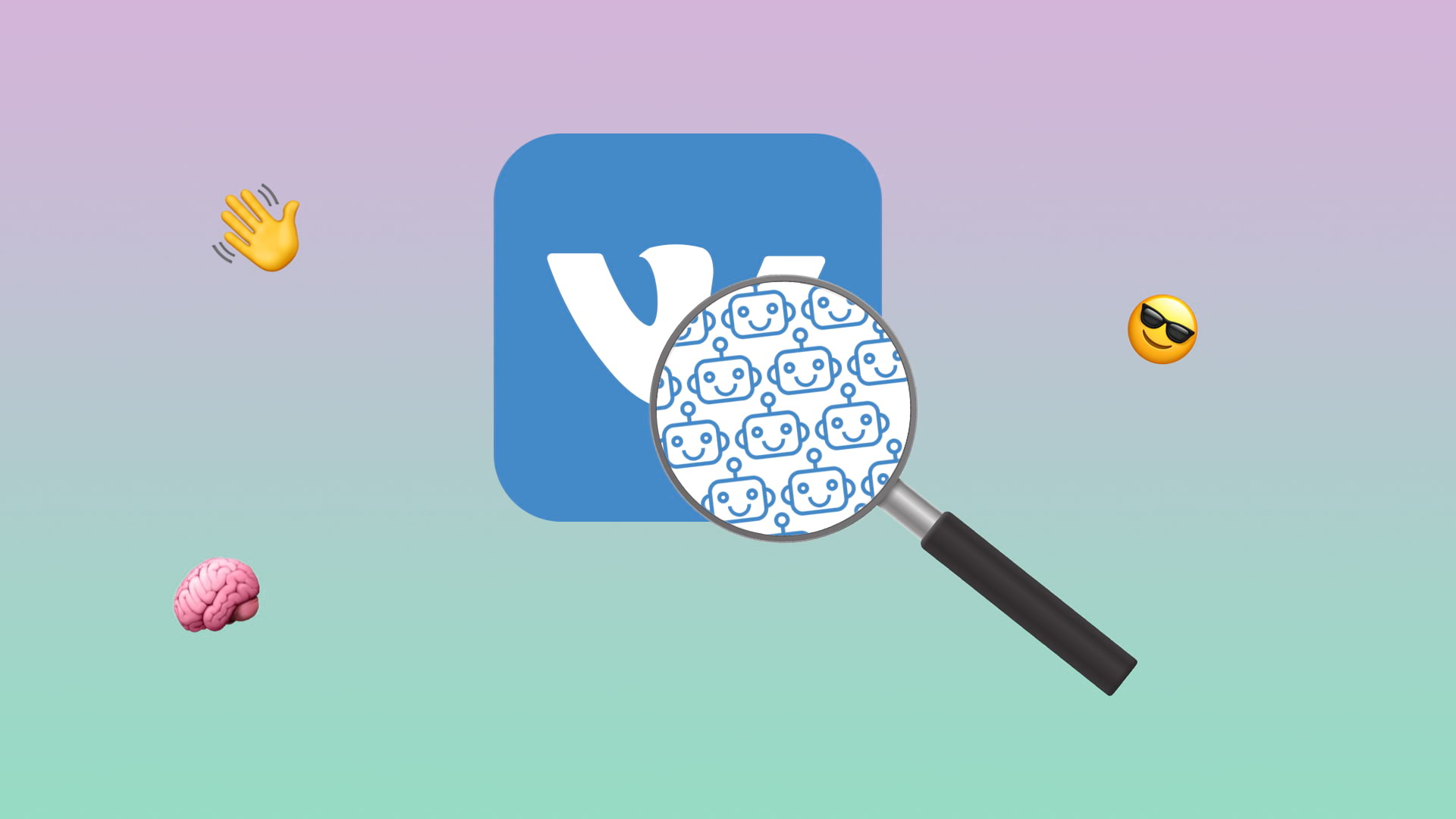 Создание чат-бота для группы
В ВК ОБПОУ «Железногорский ПК»
Выполнил студент ИС20: Лапик Е.А.
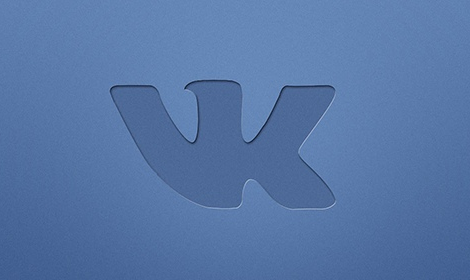 Цель проекта – разработка програм-
много решения в виде чат-бота
ВКонтакте для сообщества колледжа
Задачи проекта:
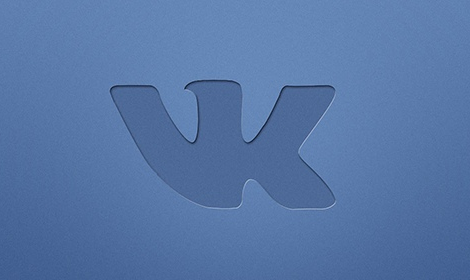 Выбранные компоненты для разработки:
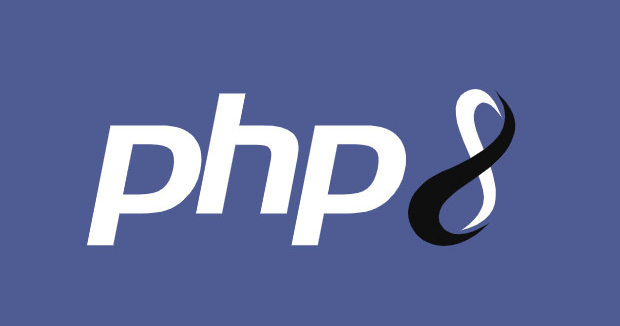 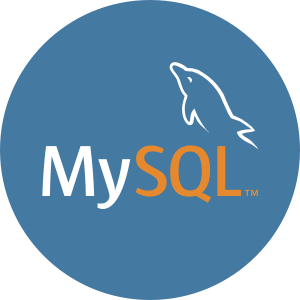 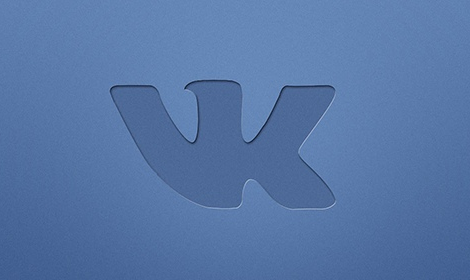 Типы чат-ботов:
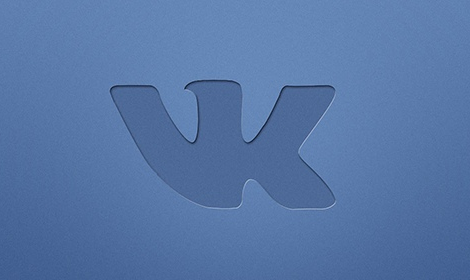 Взаимодействие чат-бота с ВКонтакте:
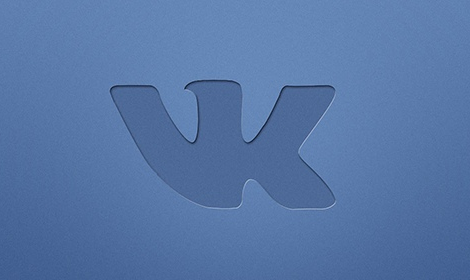 Архитектура чат-бота
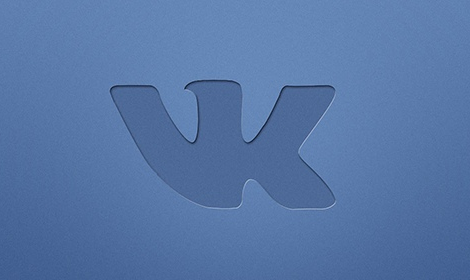 Смета затрат на реализацию
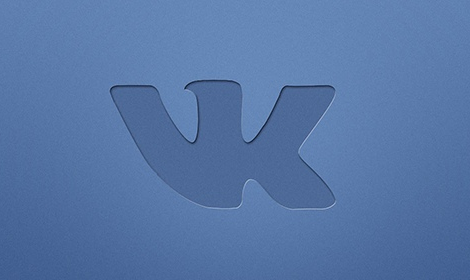 Охрана труда
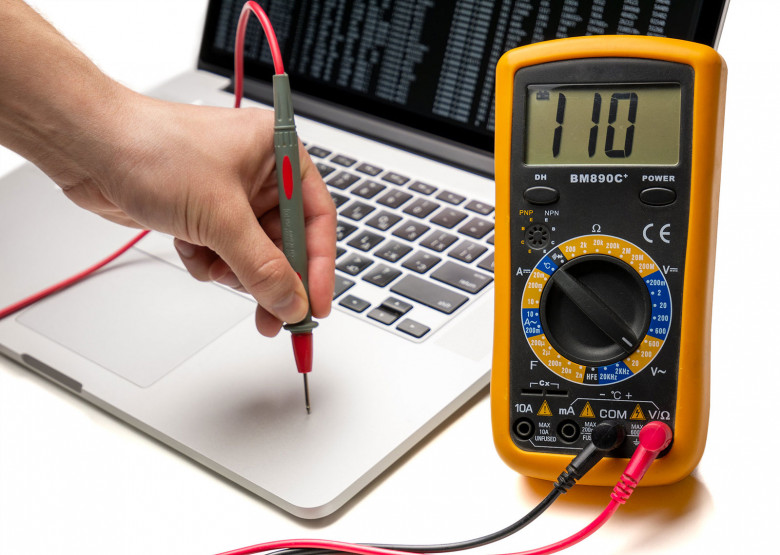 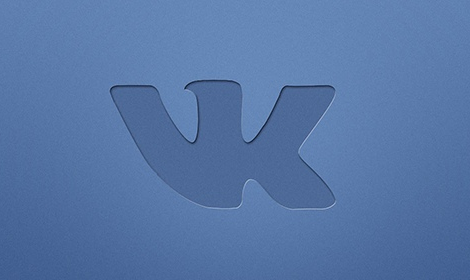 Практическая часть работы
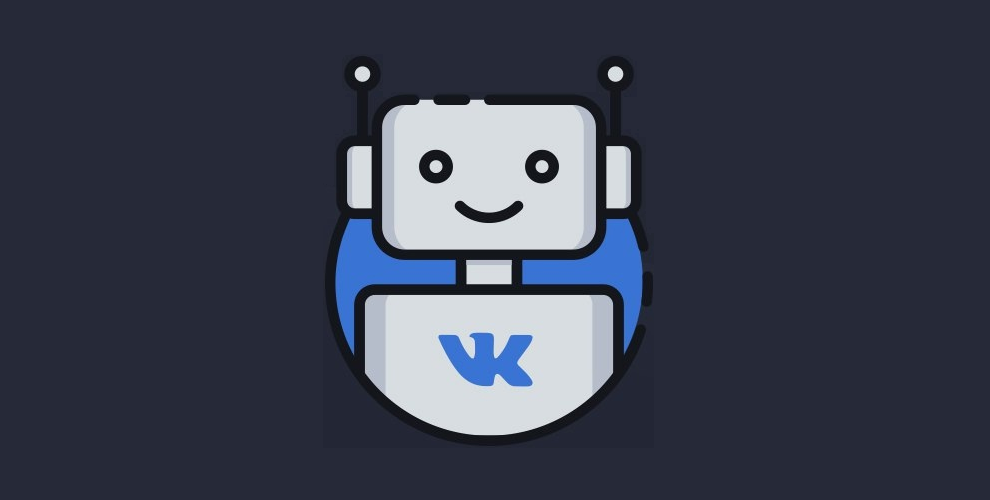